唐丹公民館だより
【編集・発行】 釜石市立唐丹公民館（唐丹地区生活応援センター）
【発行責任者】　唐丹公民館長　千菅　英理子　
【住所】 〒026-0121釜石市唐丹町字小白浜50番地
【電話】 0193-55-2111　【FAX】 0193-55-2112
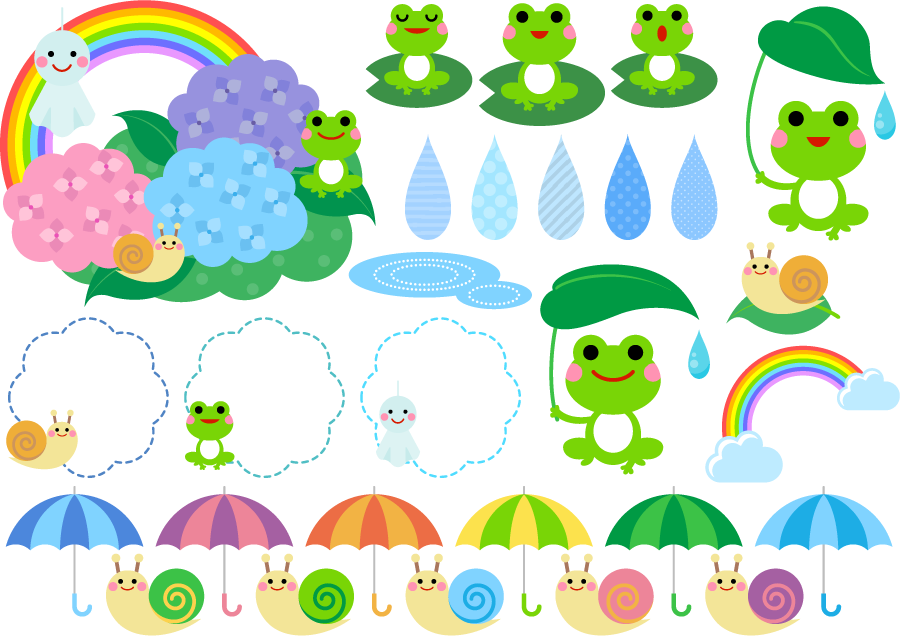 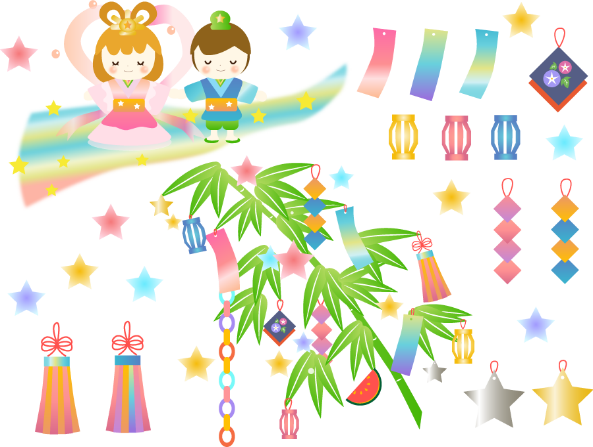 令和4年
　　　　７月１日号
新型コロナウイルス感染拡大防止のため、公民館事業や自主活動などに参加される場合は、事前の検温とマスクの着用・手指消毒にご協力をお願いします。
【LINE版】かまいし健康チャレンジポイントへ取り組んでいる方へ
選挙の投票所の統合について
スマホでポイントを獲得している方へ　
　　　のお知らせです！
◆唐丹公民館（生活応援センター）が、　
   ウォーキングスポットに追加されま　　　
　した。
  ※市内、他の生活応援センターも同様です。
◆ポイント獲得基準：６000歩
◆ポイント数：１ポイント
◆獲得方法：センター窓口で歩数を申 
  告できるもの（万歩計・スマートフォ
  ンの歩数記録アプリなど）を提示いた 
  だき、職員確認のうえ獲得になります。  ※ ポイント獲得は、当日か前日のいずれか１日分　
※ 平日のみの対応となります。
◆7月10日投開票日の第26回参議院議　
　員通常選挙から、大石地域交流ｾﾝﾀｰ 
   と山谷集会所の投票所は、唐丹公民  
   館に統合されます。
 ※大石・山谷以外の投票所に変更はありません。
◆統合された地区の移動期日前投票所 
   の日程・場所は以下のとおりです。 






※ 詳細については、広報かまいし6月15日号　
　 をご確認ください 。
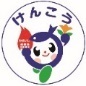 唐丹地区漁業集落排水処理施設
（下水道）について
肺がん（結核）検診
今年から健康診断と同じ会場で
       受けることができます！
 検診日程：8月19日（金）　
　 9時30分～11時・13時～14時半
 会場：唐丹公民館
 ※ 他の地域の日程は、広報かまいし6月15　
　  日号をご確認ください。
追加申込期間：8月23日（火）まで
　　　　8時30分から17時15分
受診希望日の７日前までにお申込みください。
申込方法：市健康推進課 22-0179
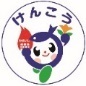 唐丹地区漁業集落排水事業の整備区域では、トイレ、台所、洗濯などの生活排水を下水道に流すことで、大切な川や海域の水質を守ることができます。　
　接続を検討されている方は、下記へお問い合わせください。
【対象区域】小白浜・大曾根・本郷・　
花露辺・桜峠の下水道整備された地域　　
【問い合わせ先】
　市建設部下水道課 　 22-1061
🌸学校帰りや、夏休み、公民館で宿題をしませんか。空いている部屋をご利用ください！
 　 🌸公民館事業に遠いから行けないなあ。など、お迎えが必要な時は、ご連絡ください。
復興まちづくり協議会
地権者連絡会
岩手県公表
「最大クラス津波浸水想定」説明会
津波災害時の避難行動に役立ててい
ただくともに、ご意見を緊急避難場所
等の見直しに反映させるため説明会を
開催します。
 日時：７月23日(土) 10時～11時　　　　　　 
 会場：唐丹小中学校体育館
 説明者：市防災危機管理課
 対象者：どなたでも参加できます
今回が最後の復興まちづくり協議会・地権者連絡会です。
　① 会場：本郷ｺﾐﾆｭﾃｲ消防センター　
　　 日時：7月11日(月) 18:30から　　　　　　　　
　② 会場：荒川集会所　
   　 日時：7月13日(水) 16:00から
　③ 会場：片川集会所
　 　日時：7月13日(水) 18:30から
　④ 会場：唐丹公民館　　
    　日時：7月14日(木) 18:30から
　⑤ 会場：大石交流センター
　　 日時：7月15日(金) 16:00から
ラベンダー見学会
日時：7月13日（水） ※小雨決行　
　　　 　　 10：00～12：00
場所：山谷 おざわラベンダーファーム
集合：唐丹公民館前
参加費：200円（入園料として）
申込み：７/11（月）まで
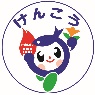 佐々木保健師の健康教室
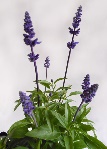 熱中症予防について学んで、
　　　　夏を元気に過ごしましょう。
① 7月14日（木）10：30から
   場所：片川集会所　しゃくなげの会
② 7月21日（木）10：00から
　場所：荒金集会所　ふれあい教室
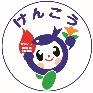 畑でおちゃっこサロン
ジャガイモを収穫します！
　　　日時：７月25日（月）※荒天延期　　
　　　　　　  9：3０～11：3０     集合：唐丹公民館　9：20　
申込み：７/21（木）まで
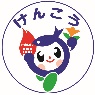 唐丹スクラムメイト
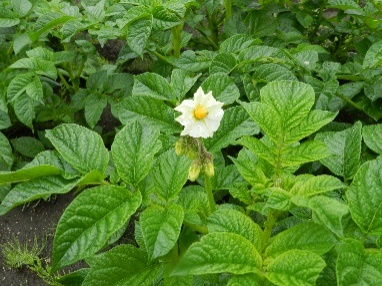 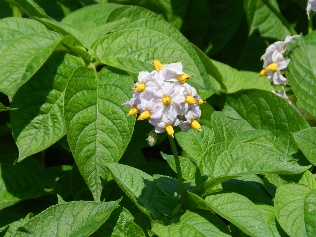 「栄養バランスの良い
　　　　　　　　　食事について学ぼう！」
 日時：７月19日（火）13時～14時 
 場所：唐丹公民館　ホール
 講師：市健康推進課
　　　　 互野雅貴 管理栄養士
スクラムメイト以外の方もご参加下さい。
ご希望の方は公民館まで連絡を！
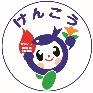 【釜石・平田・唐丹公民館合同】
五葉山登山
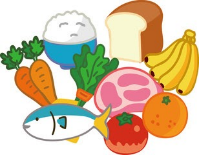 子供も大人も、一緒に登りましょう！　　　　
　　　日程：７月30日（土） ※小雨決行　　　
　 8:00 唐丹駅集合 ⇒ 8:30 赤坂峠　
　　    　 《 五葉山登山 》　
  15:00 赤坂峠 ⇒ 15:30 唐丹駅解散
集合：唐丹駅 8:00（公民館前の場合7:40） 持ち物：タオル・飲み物・昼食・雨具
  山歩きの可能な服装と履物でご参加を。   
申込み：７/26（火）まで
協力：釜石市山岳協会
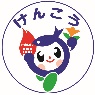 とうに寺子屋教室
海水浴＆シーカヤック体験会
夏休み 大石の砂浜で遊びましょう！
 場所：唐丹町大石・砂浜
 日程：７月31日（日）９時～12時
　 9:00 学校出発 ⇒ 9:30 大石到着
　 　《海水浴・カヤック体験》
　11:30 大石発 ⇒ 12:00 学校到着　　　　　 
    　※直接、大石集合・解散も可能です。
 申込み等詳しくは、学校から配布します。
 共催：唐丹すぽこんクラブ
 　　　唐丹小中学校・唐丹公民館
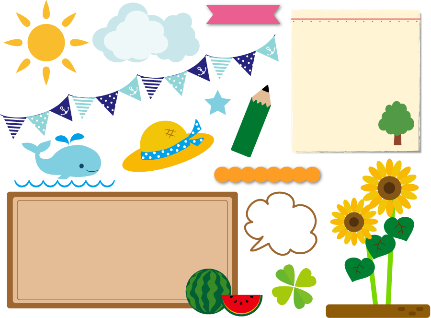 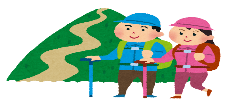 🌸 公民館の七夕飾りに願いを書きに来て下さい。
 🌸 ものづくりサロン2回目は7/26
  　お申込みの方は、忘れずにご参加下さい。
 🌸 ８月初めの事業予定　
　　  8/5　鎮魂と平和の鐘を鳴らそう座禅会
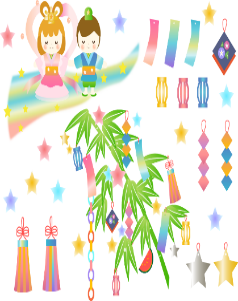 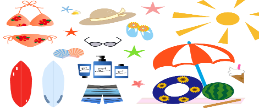